Tournament History of the 
Mercer County Park Tennis Center
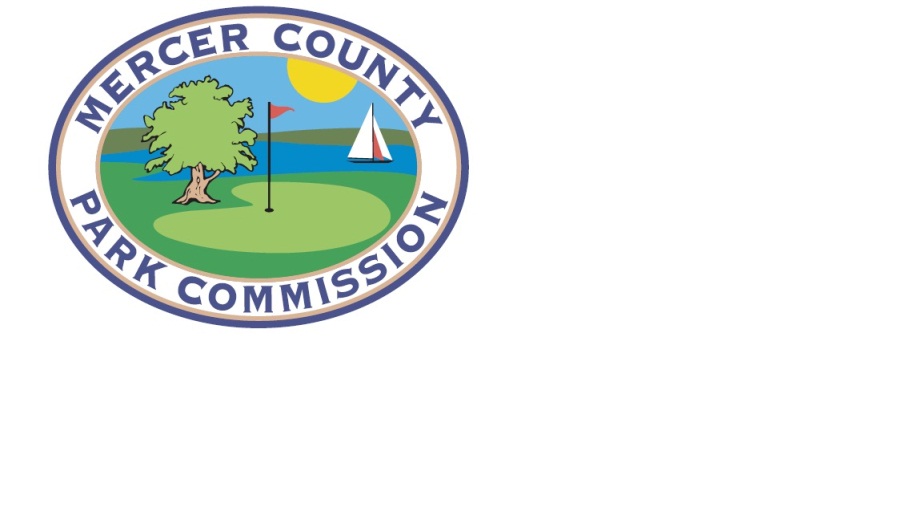 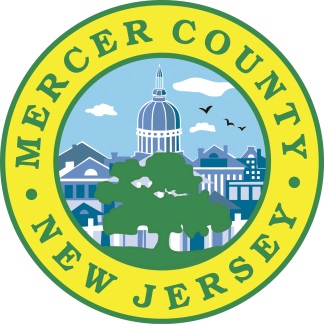 Dan Benson, County Executive
Joseph Pizza, Executive Director
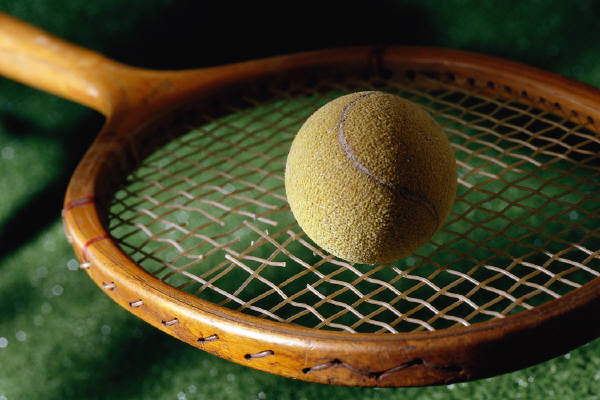 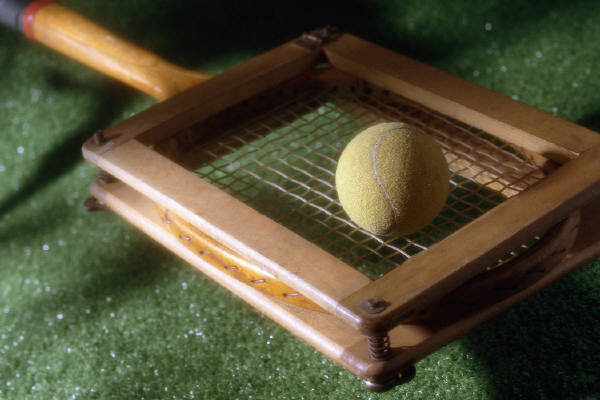 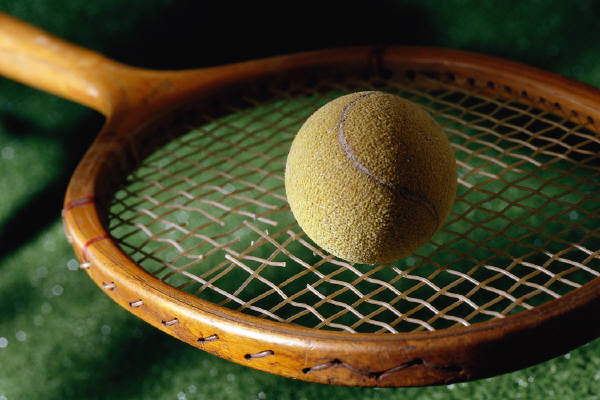 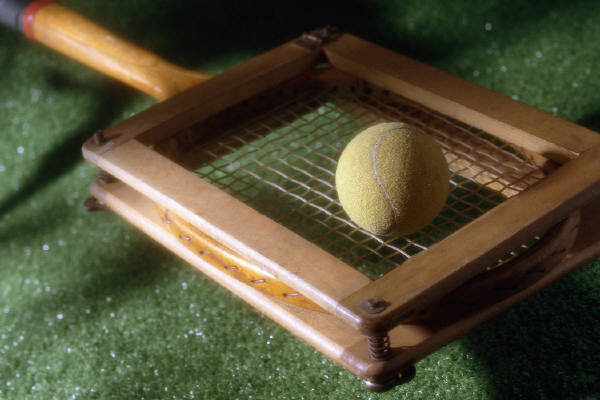